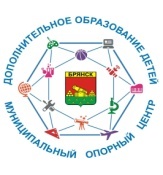 ГАНОУ   «Региональный центр выявления, поддержки и развития способностей и талантов у детей и молодежи»
Муниципальный опорный центр дополнительного
образования детей  г. Брянска МБУДО «Центр
 внешкольной работы Советского района» г. Брянска
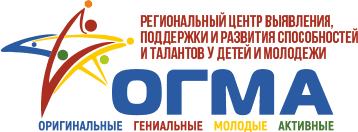 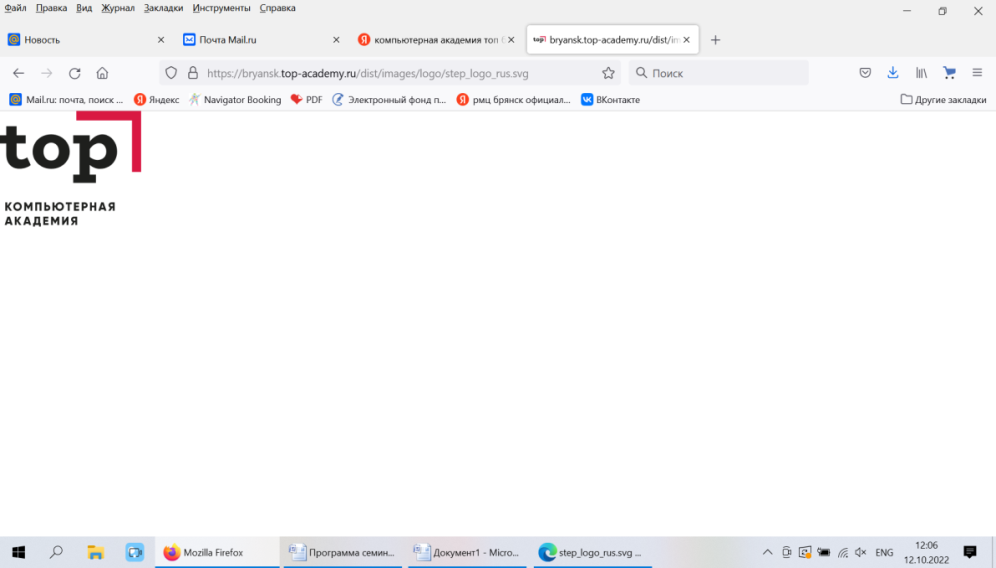 ГАУ ДПО "Брянский институт повышения квалификацииработников образования"
Брянский филиал Компьютерной  академии  TOP
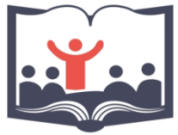 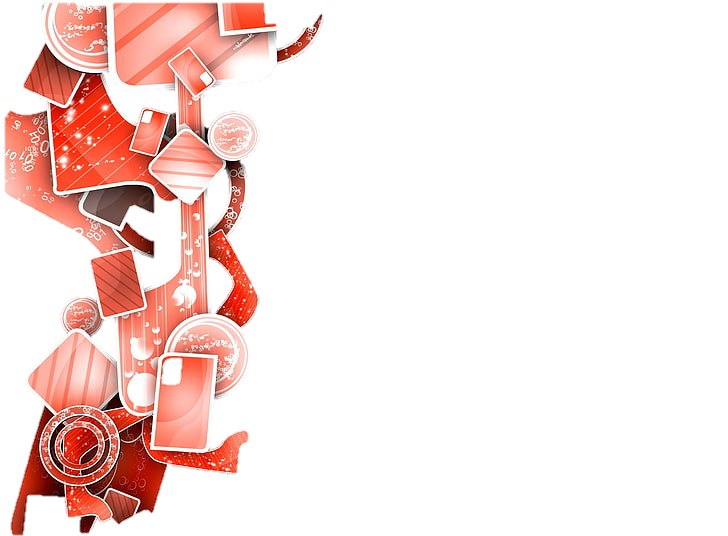 Семинар
«Особенности создания 
и продвижения видеоконтента 
в сети Интернет»
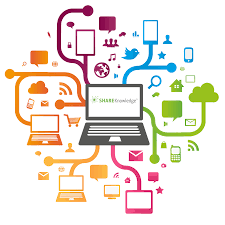 Брянск 2022
ПРОГРАММА СЕМИНАРА
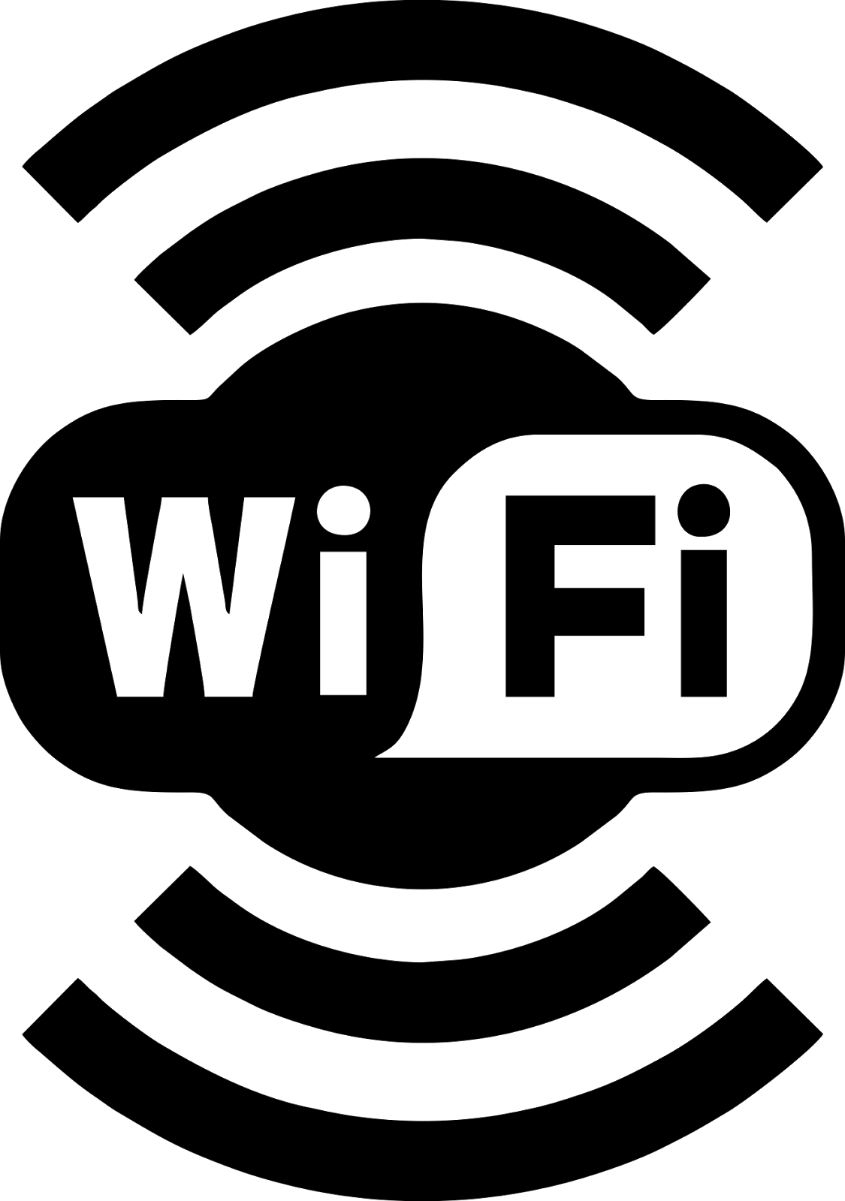 Сеть: rcpd
Пароль: rcpd-032
Загрузки
Просмотры
Пользователи
1,5 млр.
500
1,9 млр.
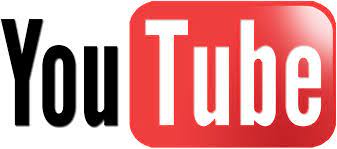 ч/день
ч/мин.
чел/месяц
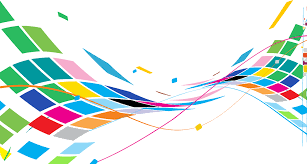 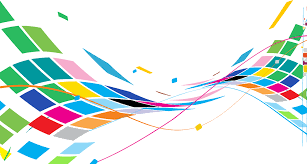 957 млн.
просмотров в день
4 млн. видео
в месяц
75 млн.
пользователей в месяц
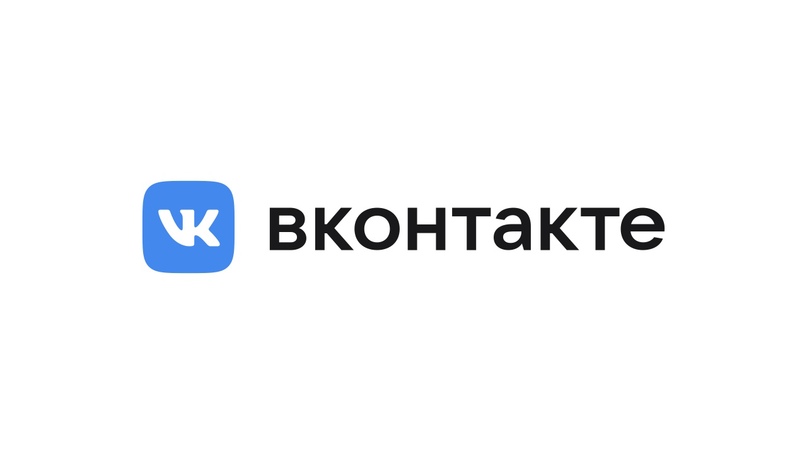 13699
часов в день
94 млн.
пользователей в месяц
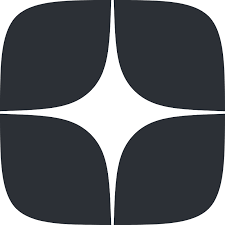 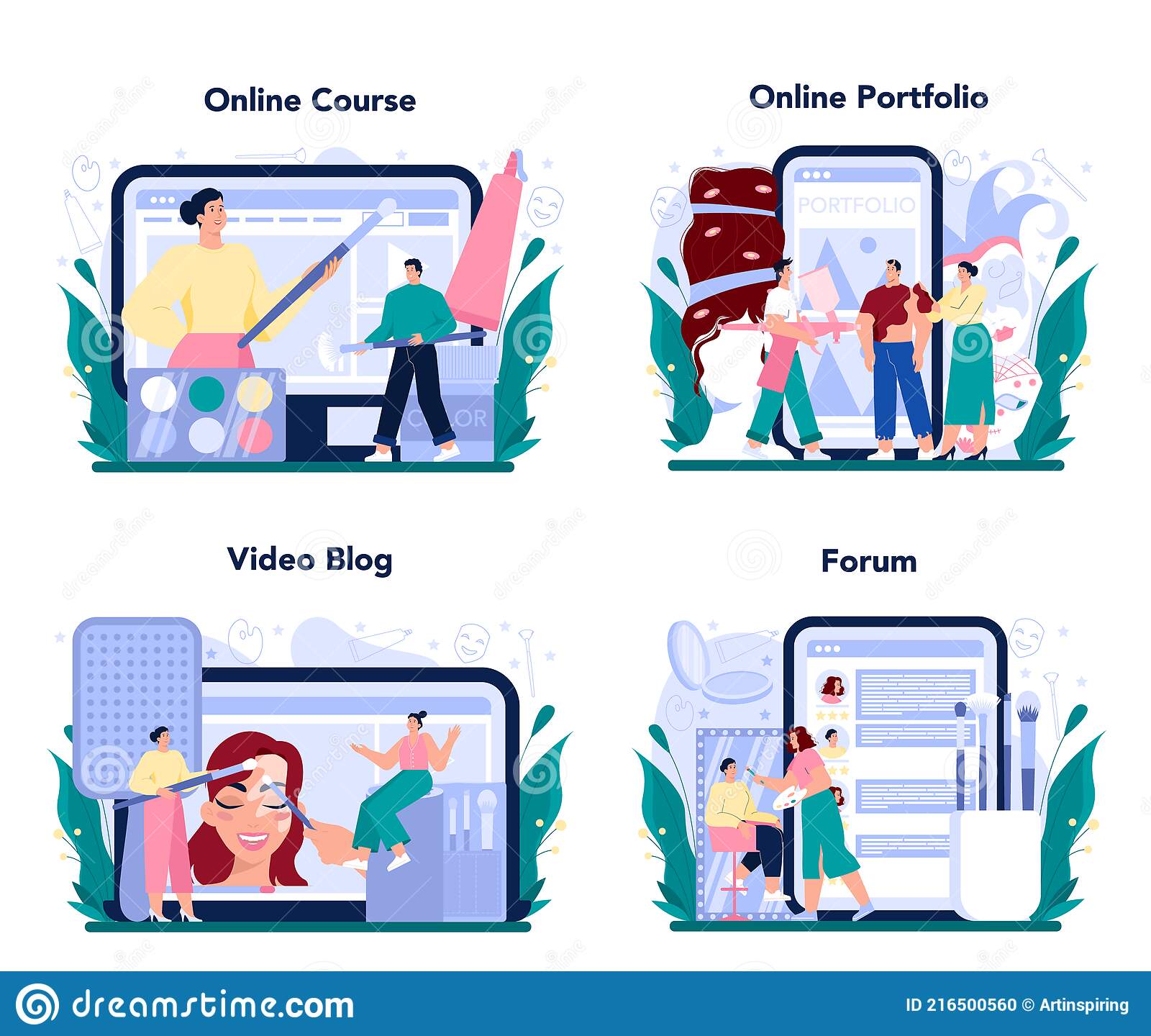 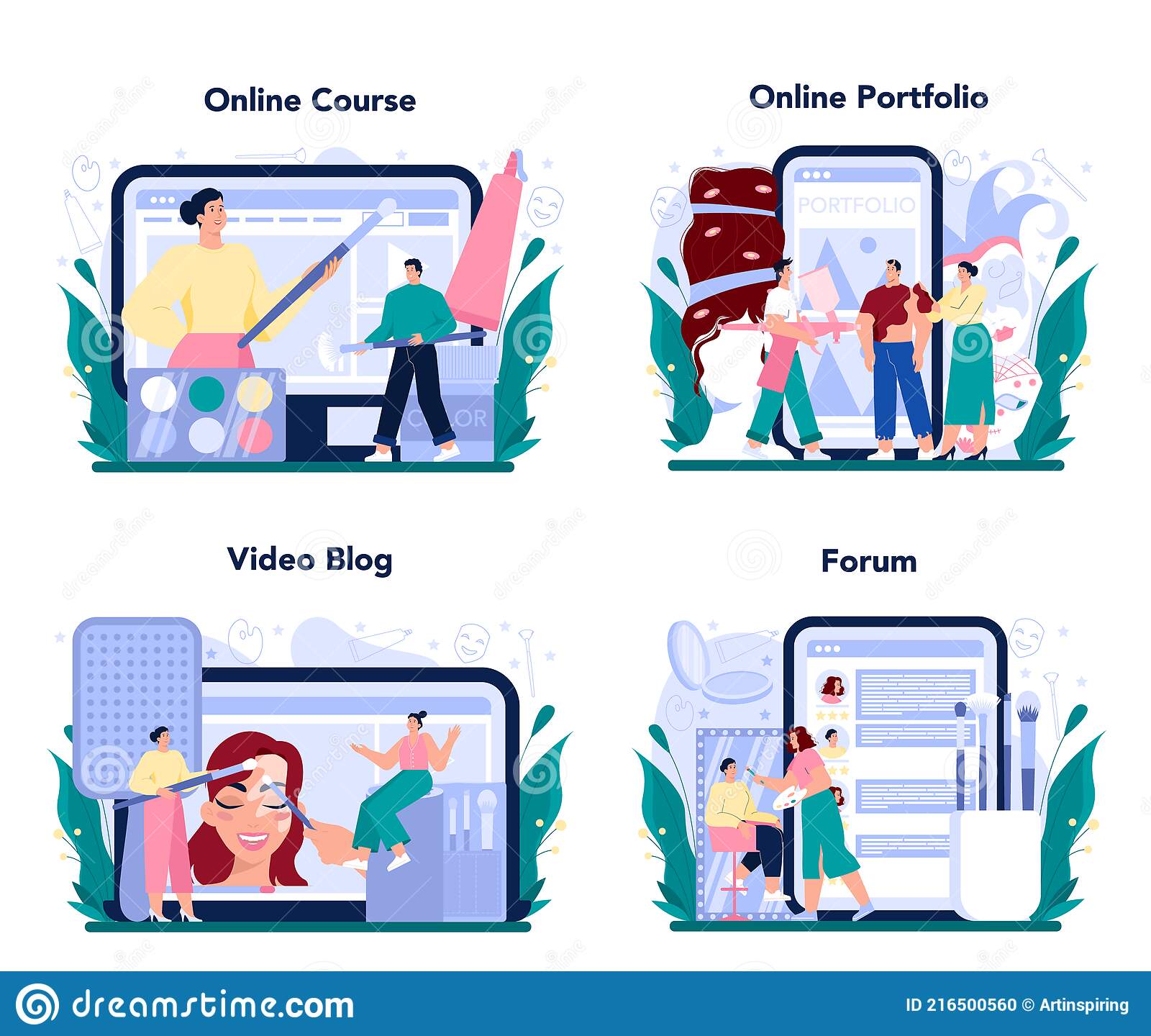 ВИДЕОКОНТЕНТ
любое видео от музыкальных клипов и телевизионной рекламы до документальных фильмов и графических заставок.
Восприятие и запоминаемость
Информативность
Универсальность
Популярность
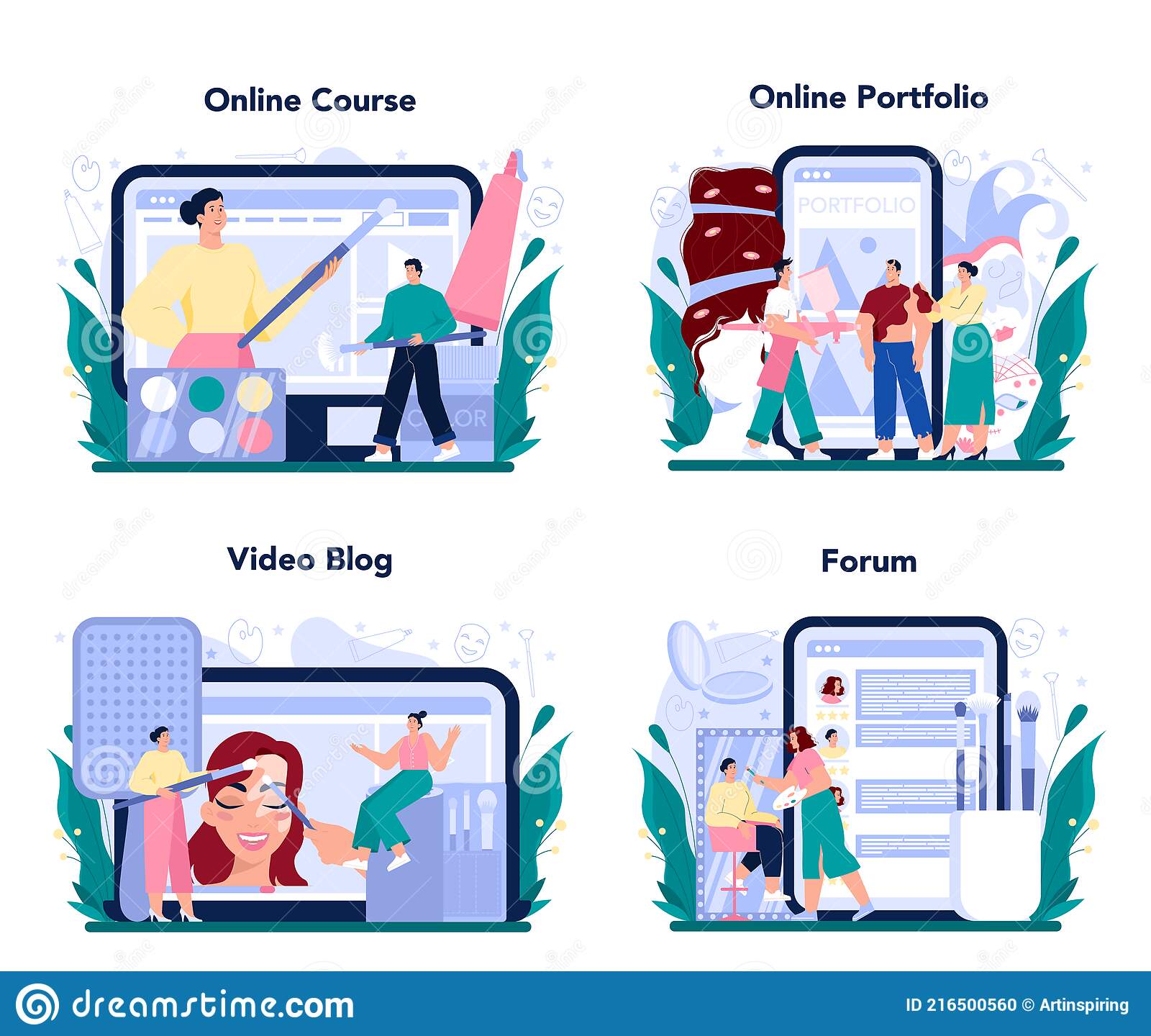 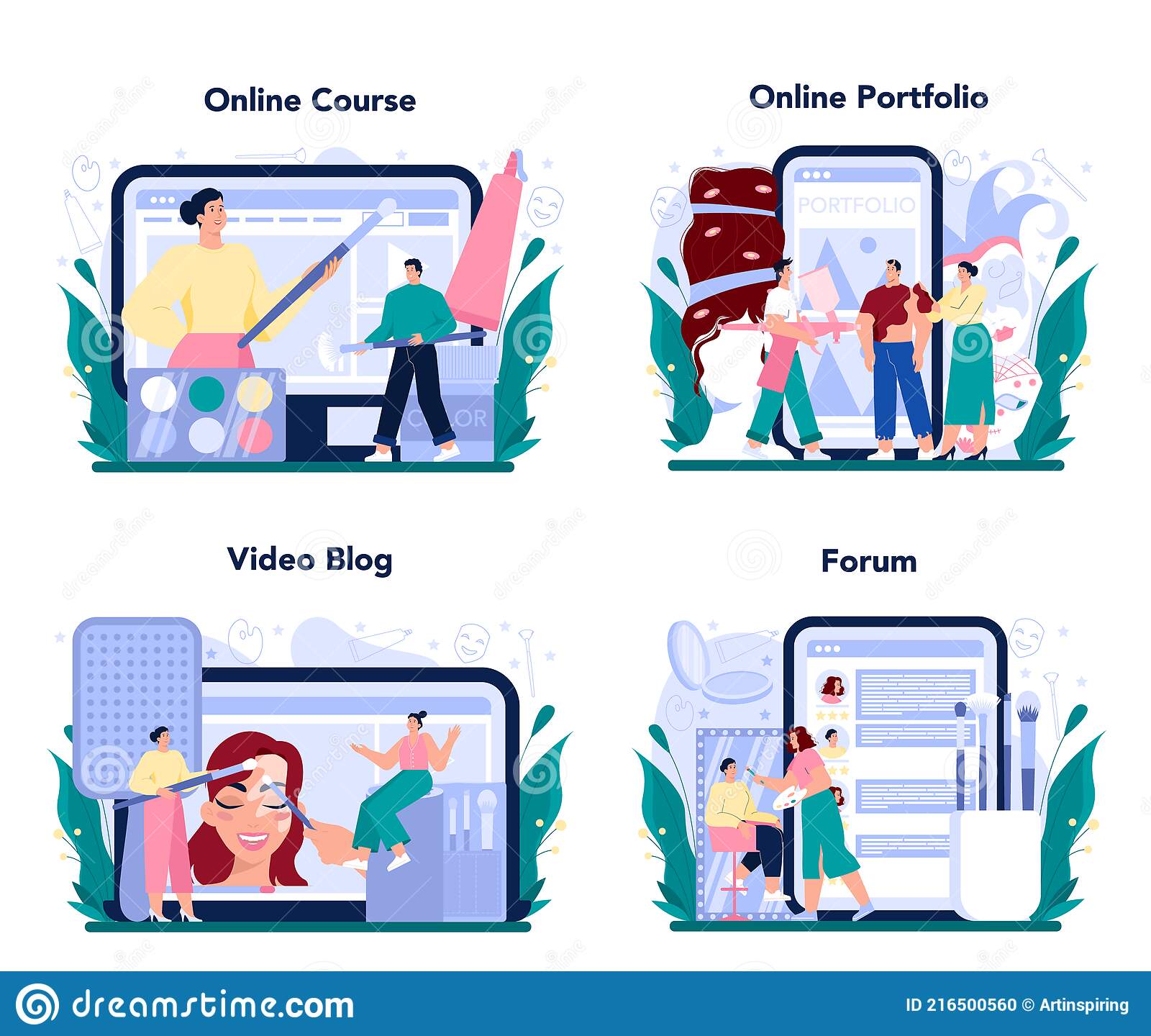 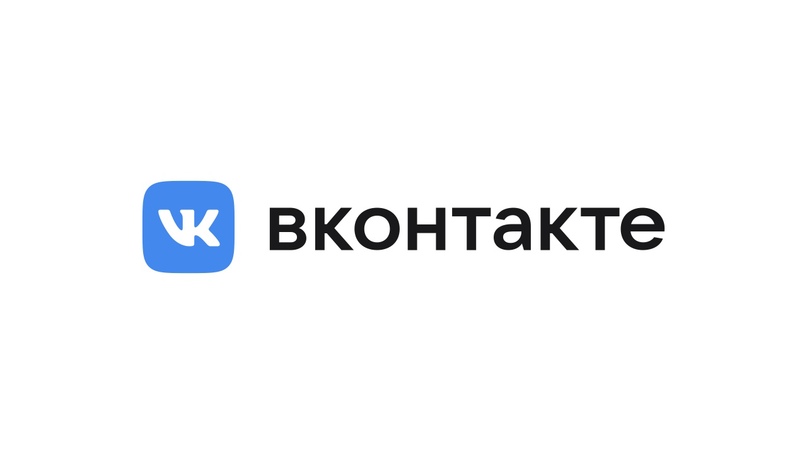 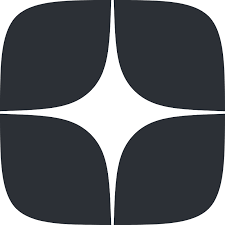 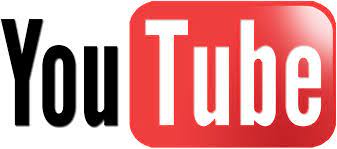 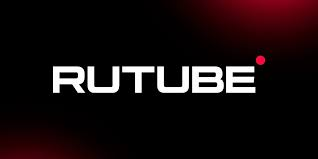 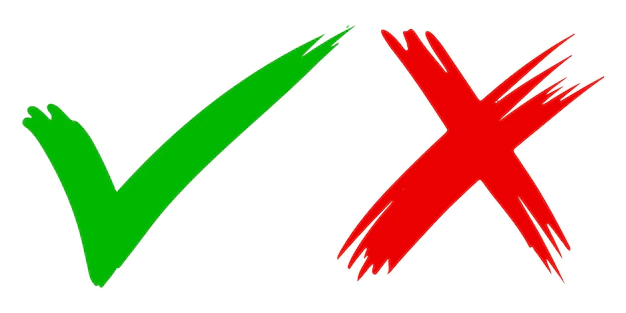 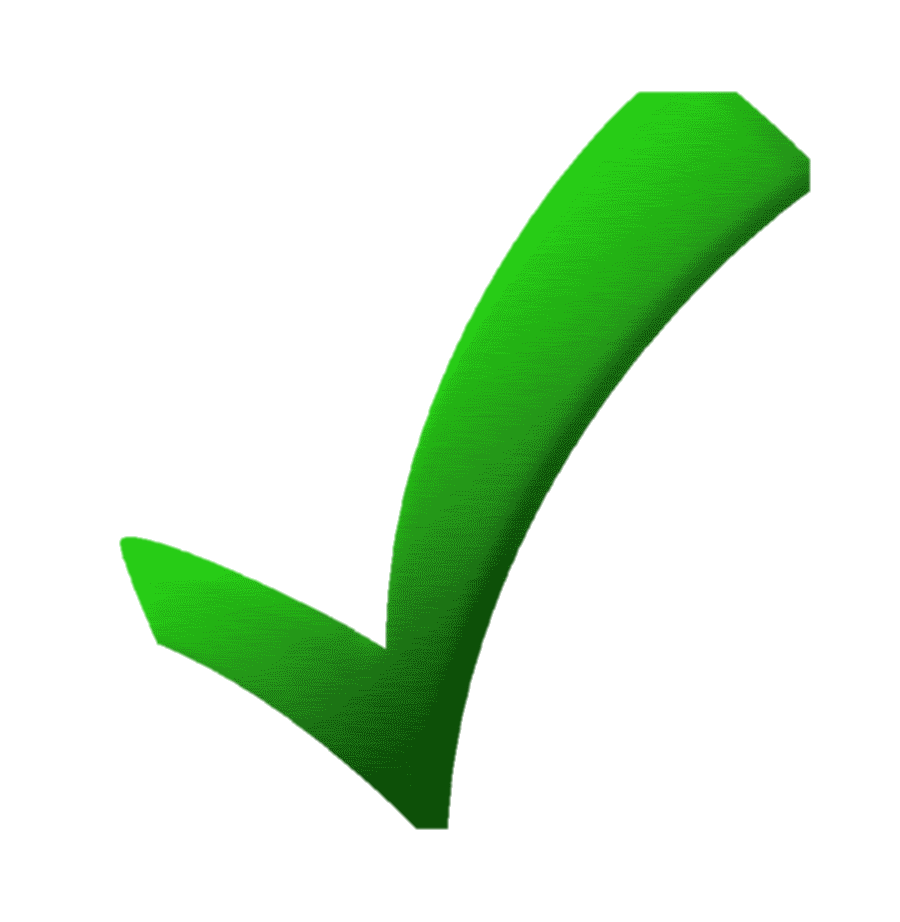 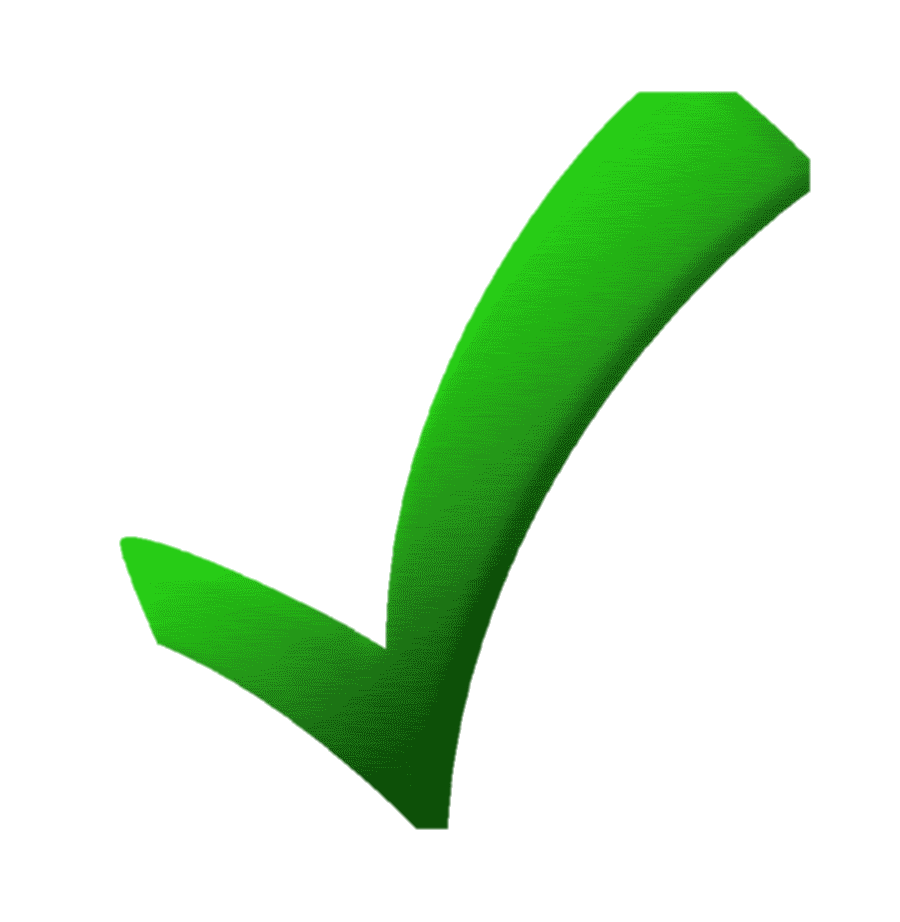 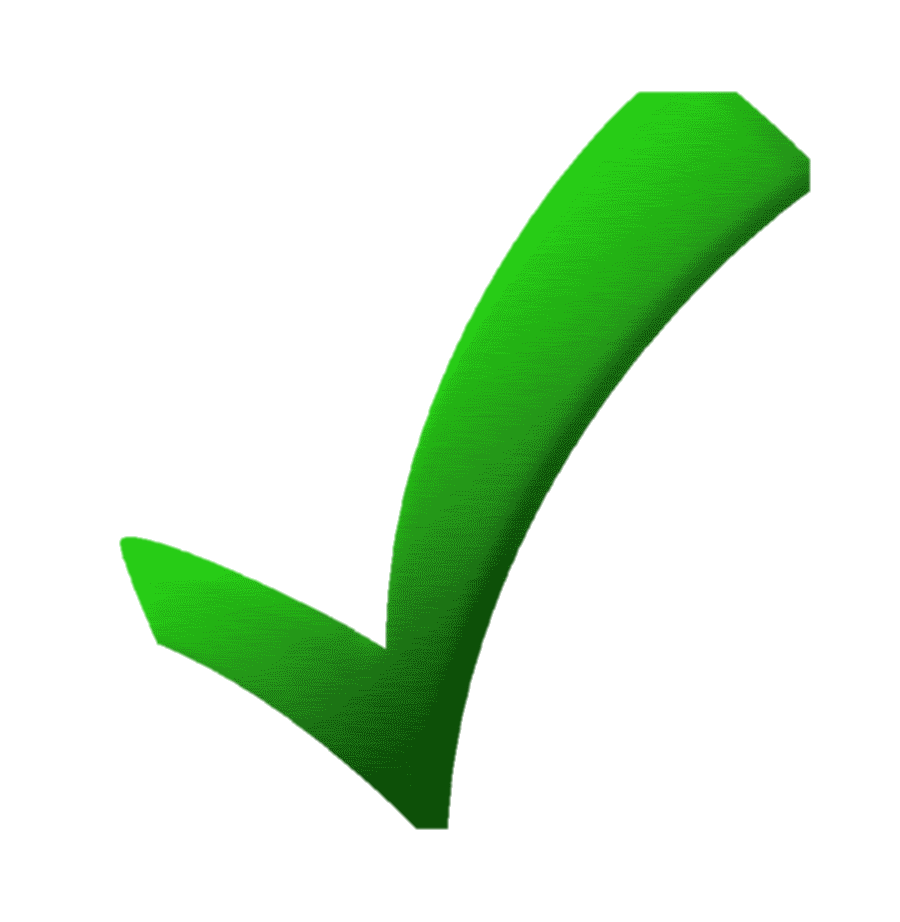 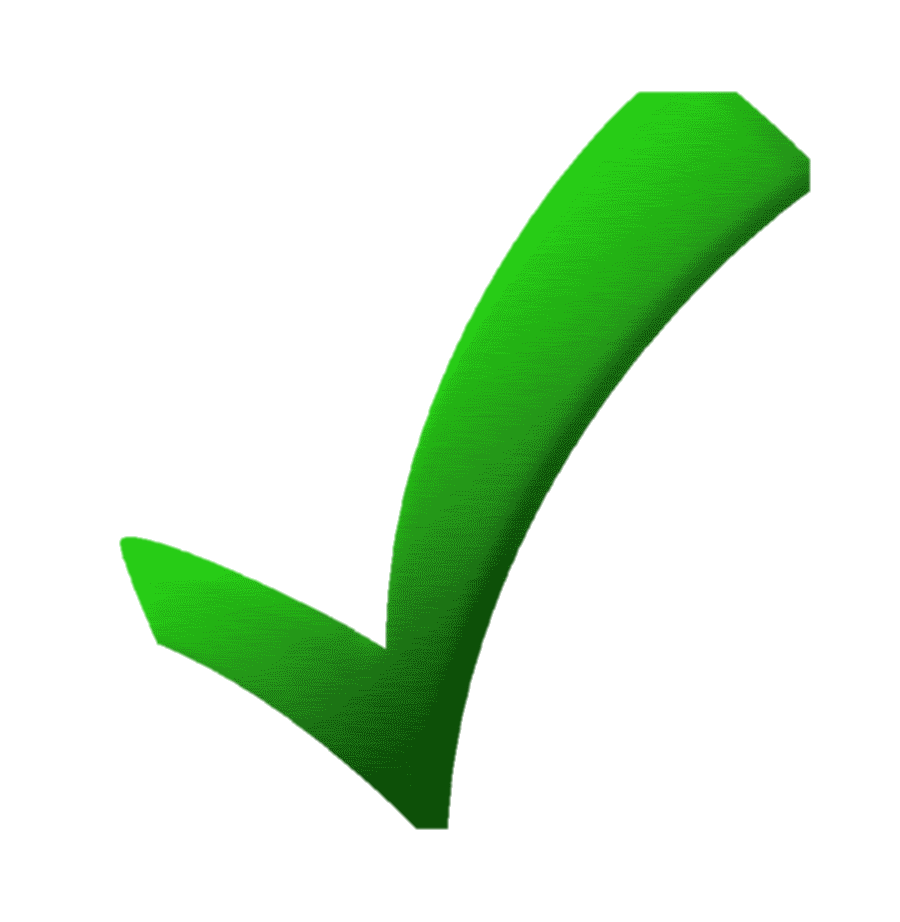 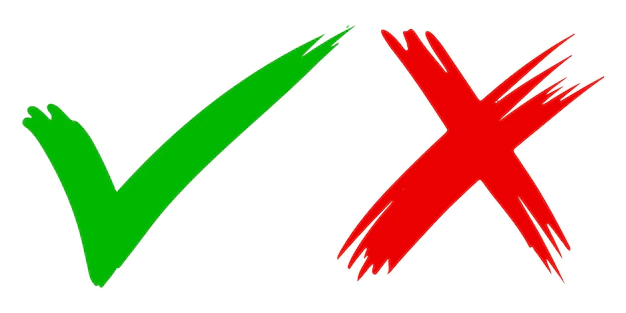 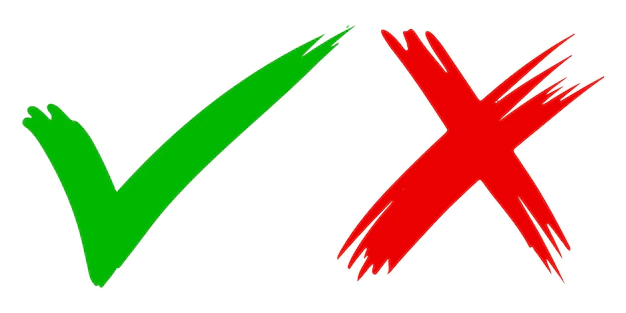 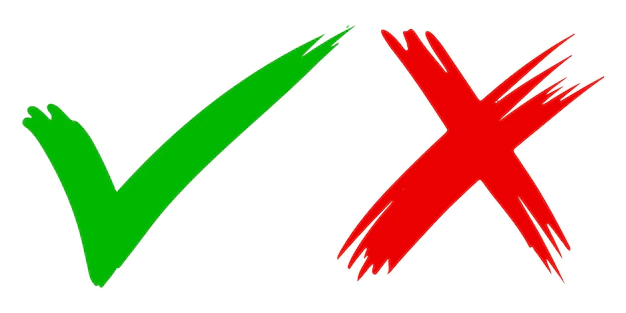 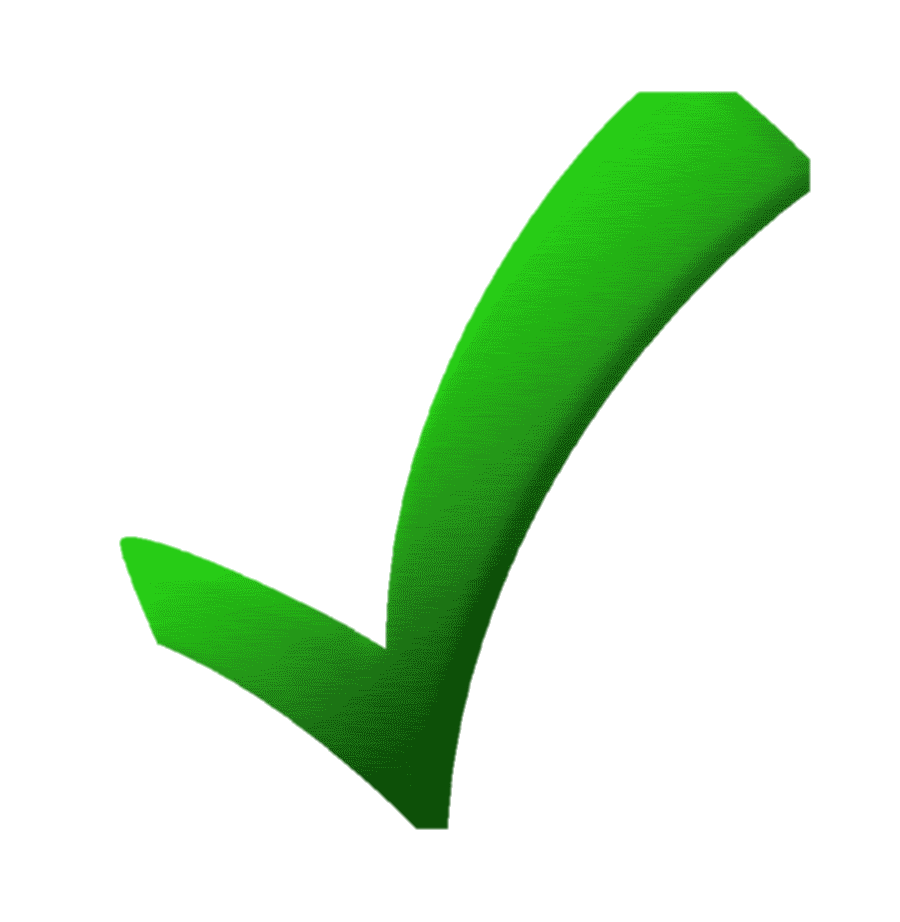 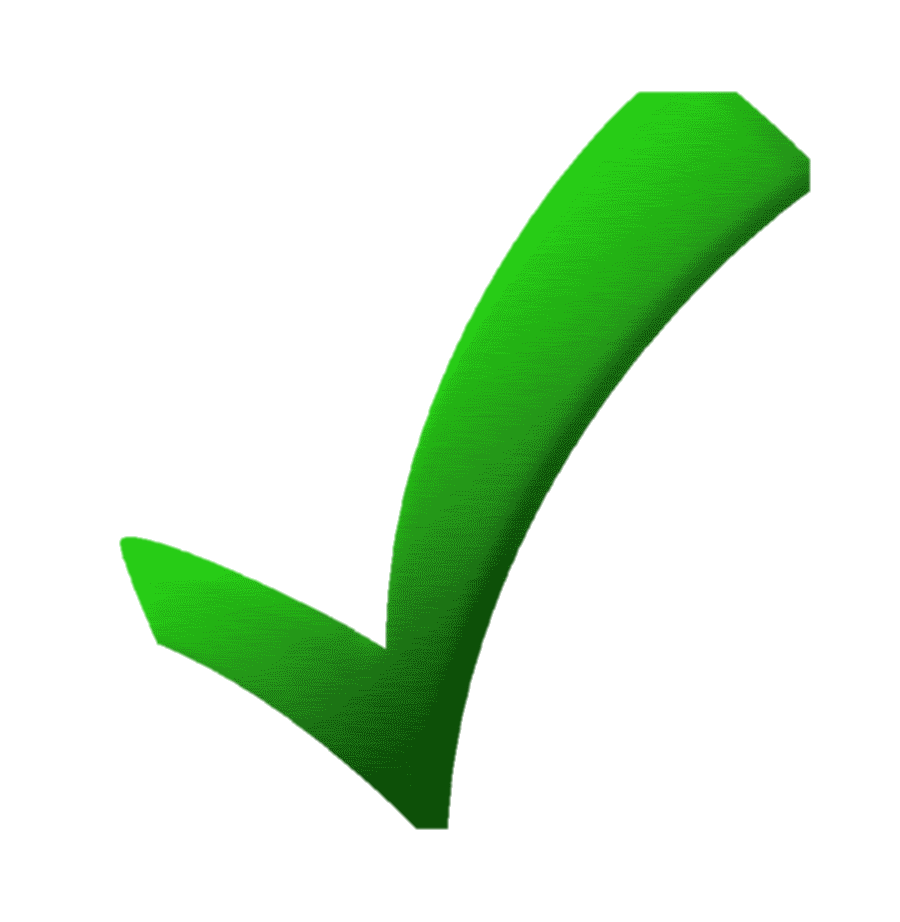 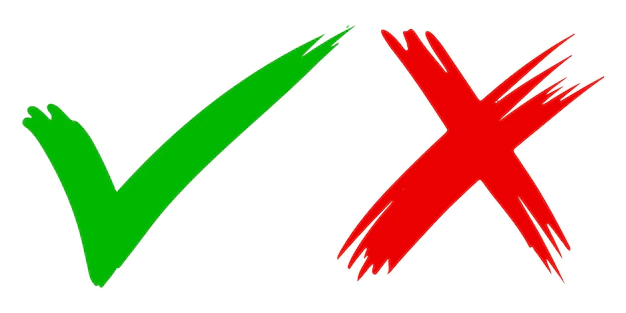 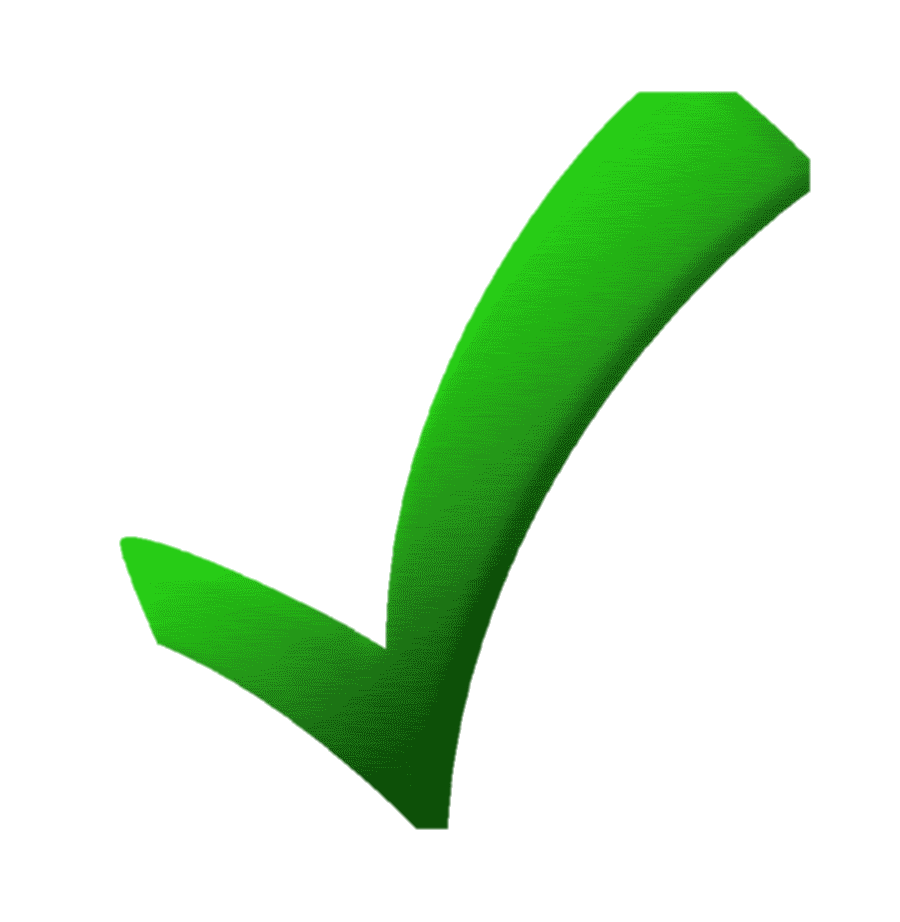 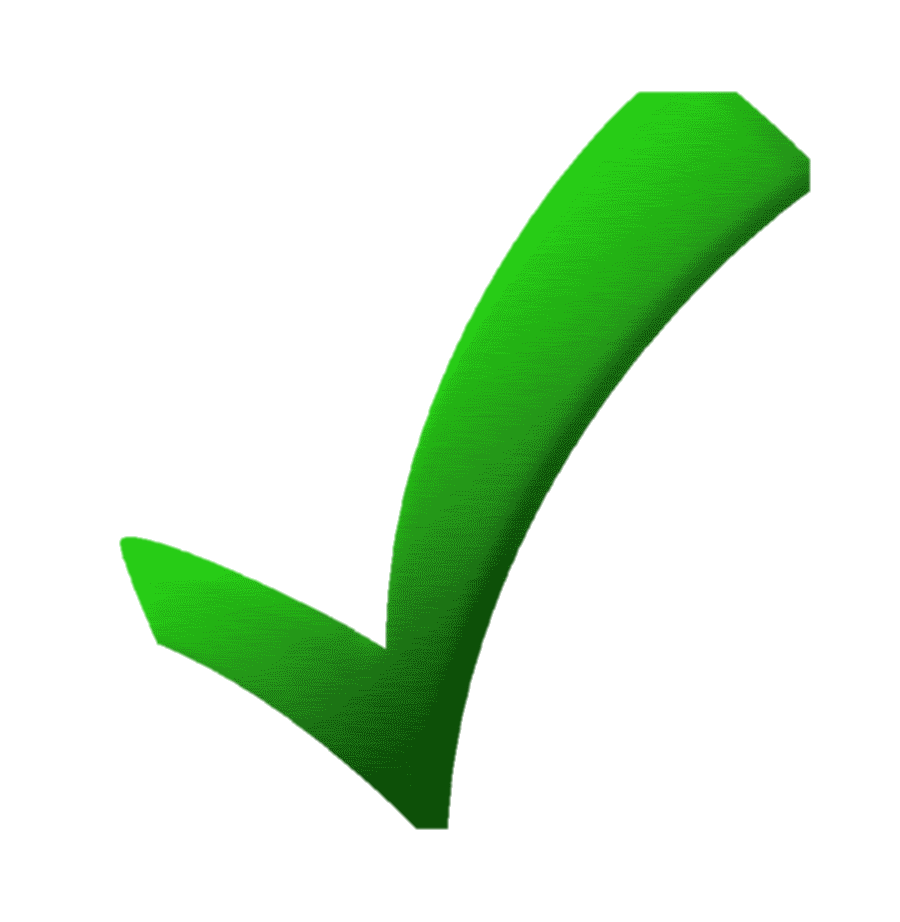 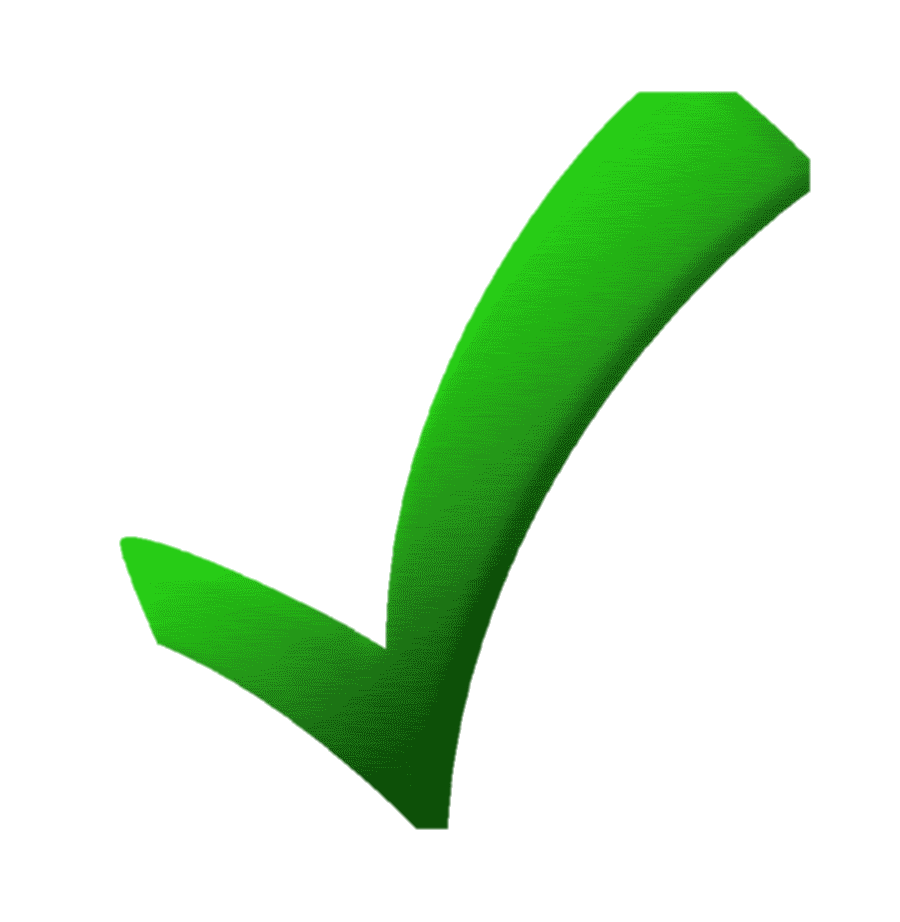 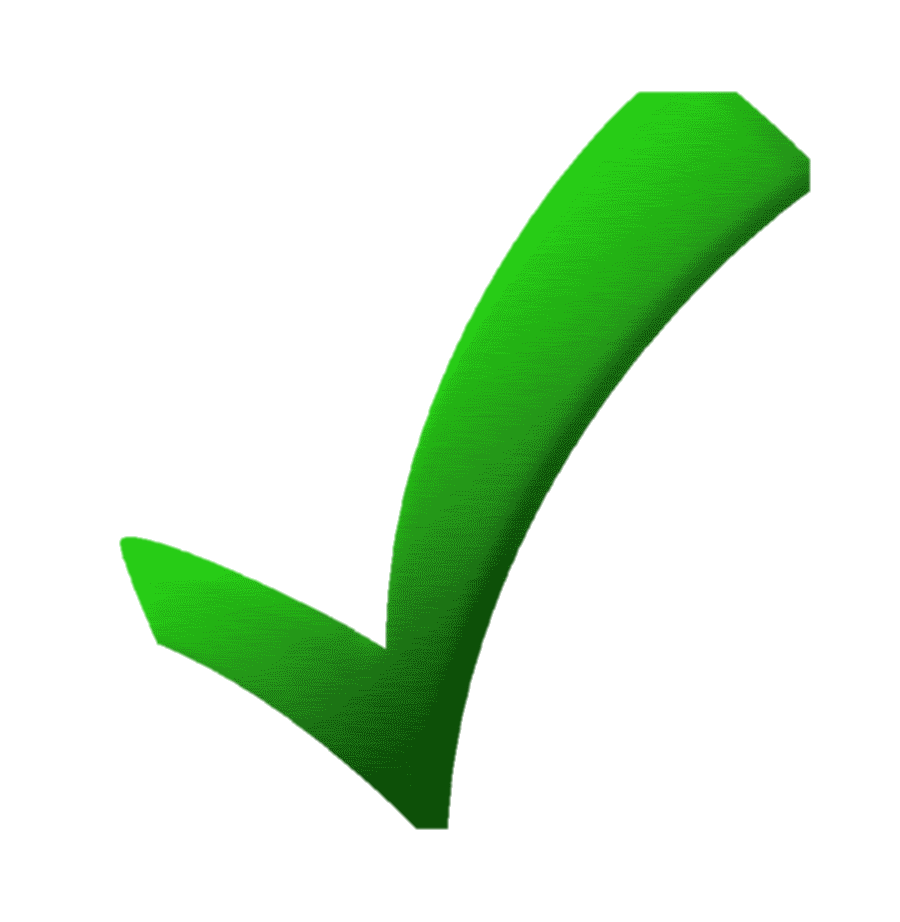 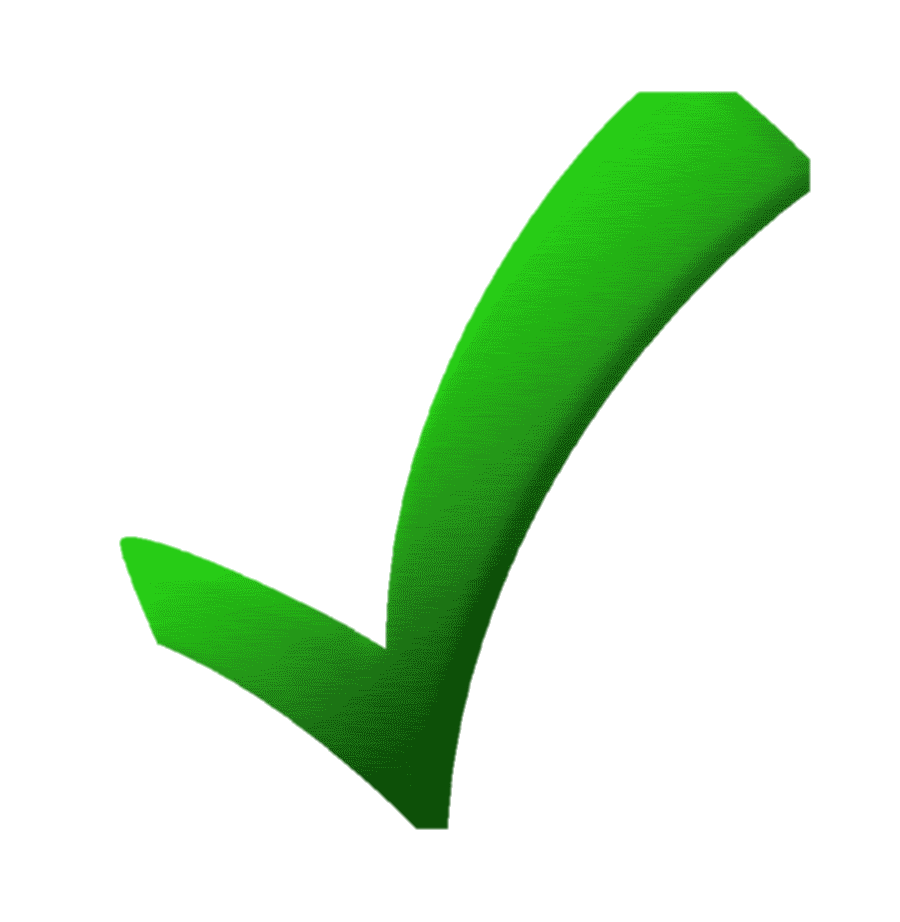 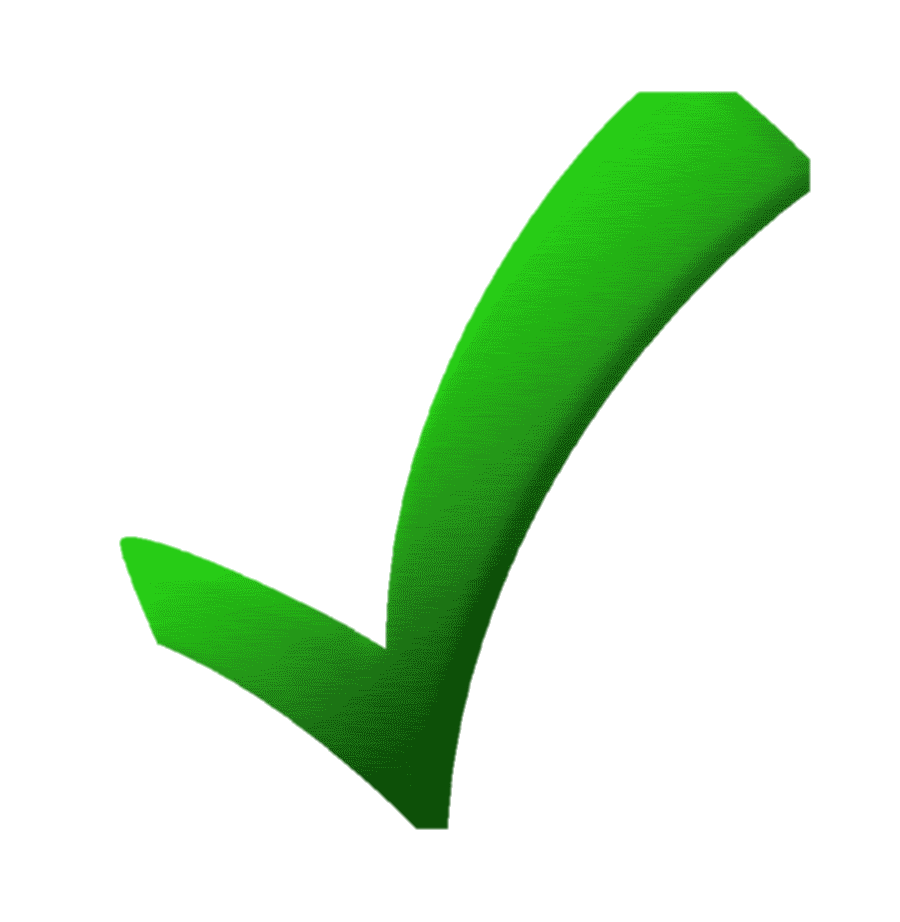 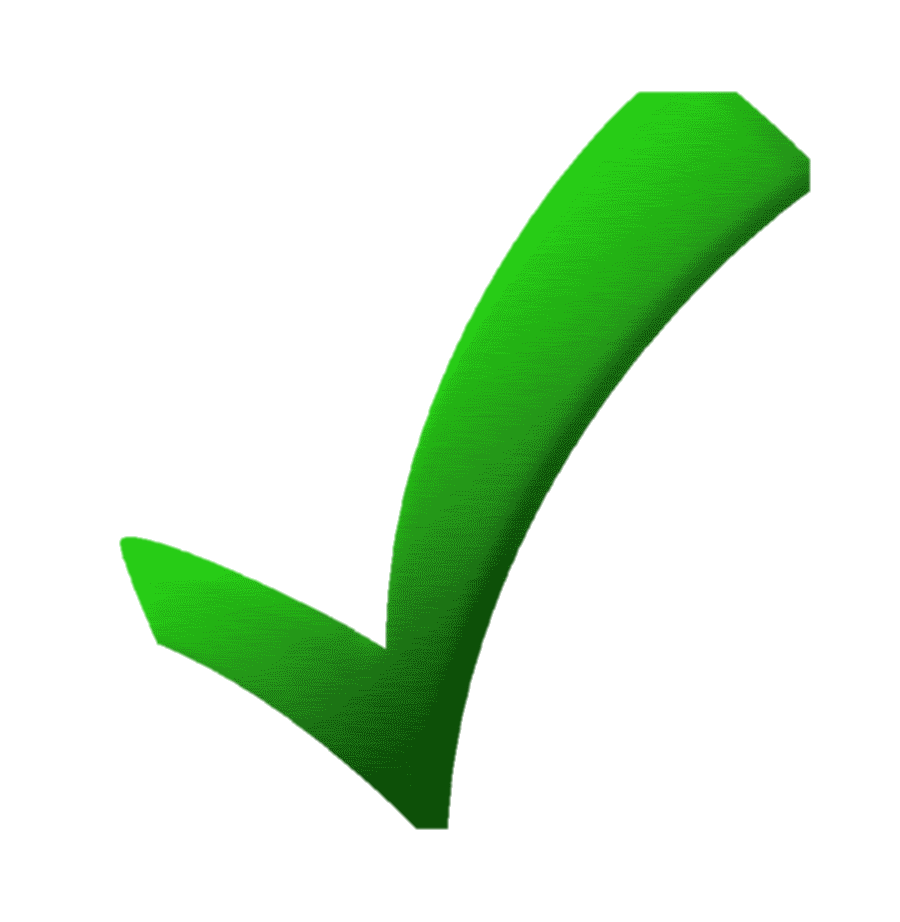 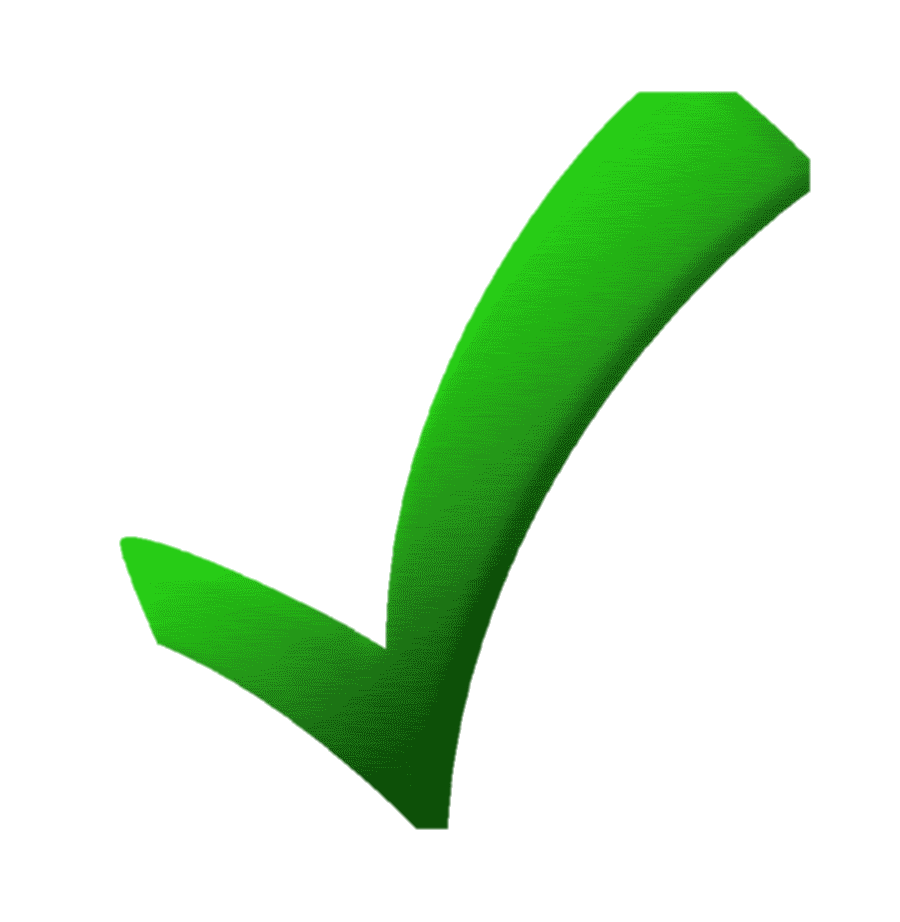 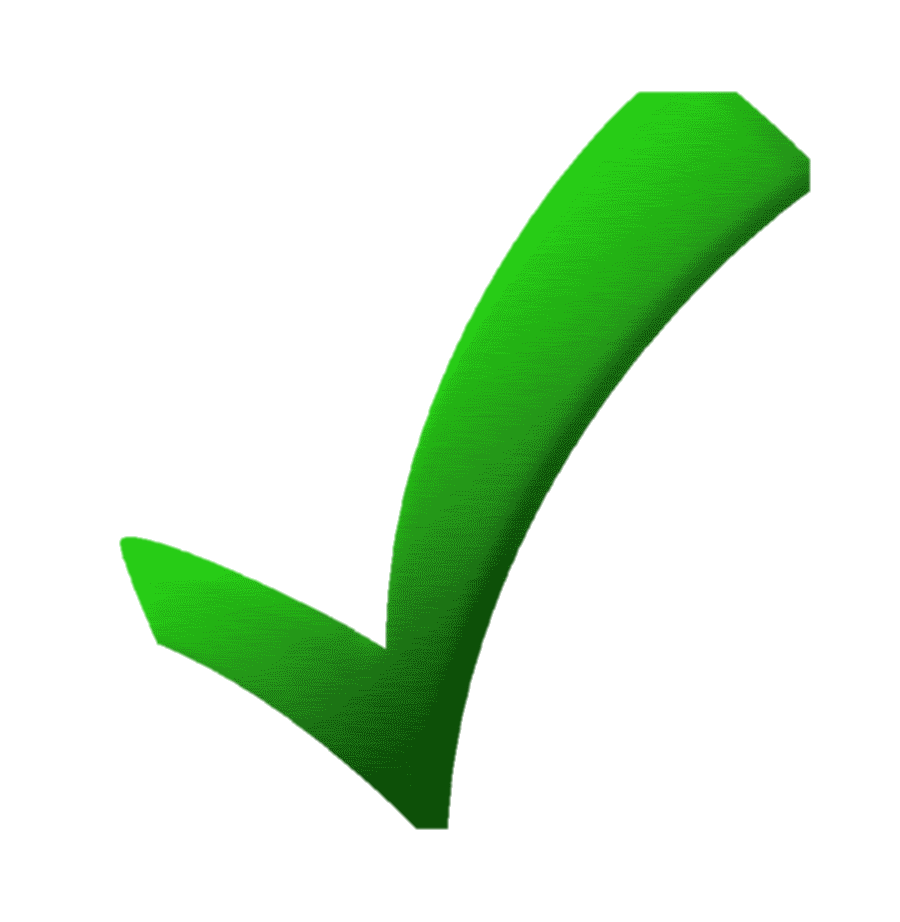 Виды видеоконтента
Обучающий
Презента-ционный
Имиджевый
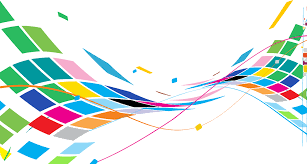 эмоциональный отклик на имидж учреждения, человека
визуальная презентация услуги, мероприятия и т.д.
главная цель – научить чему-либо
Обучающий
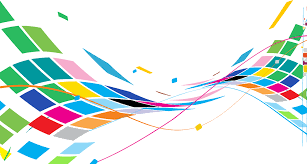 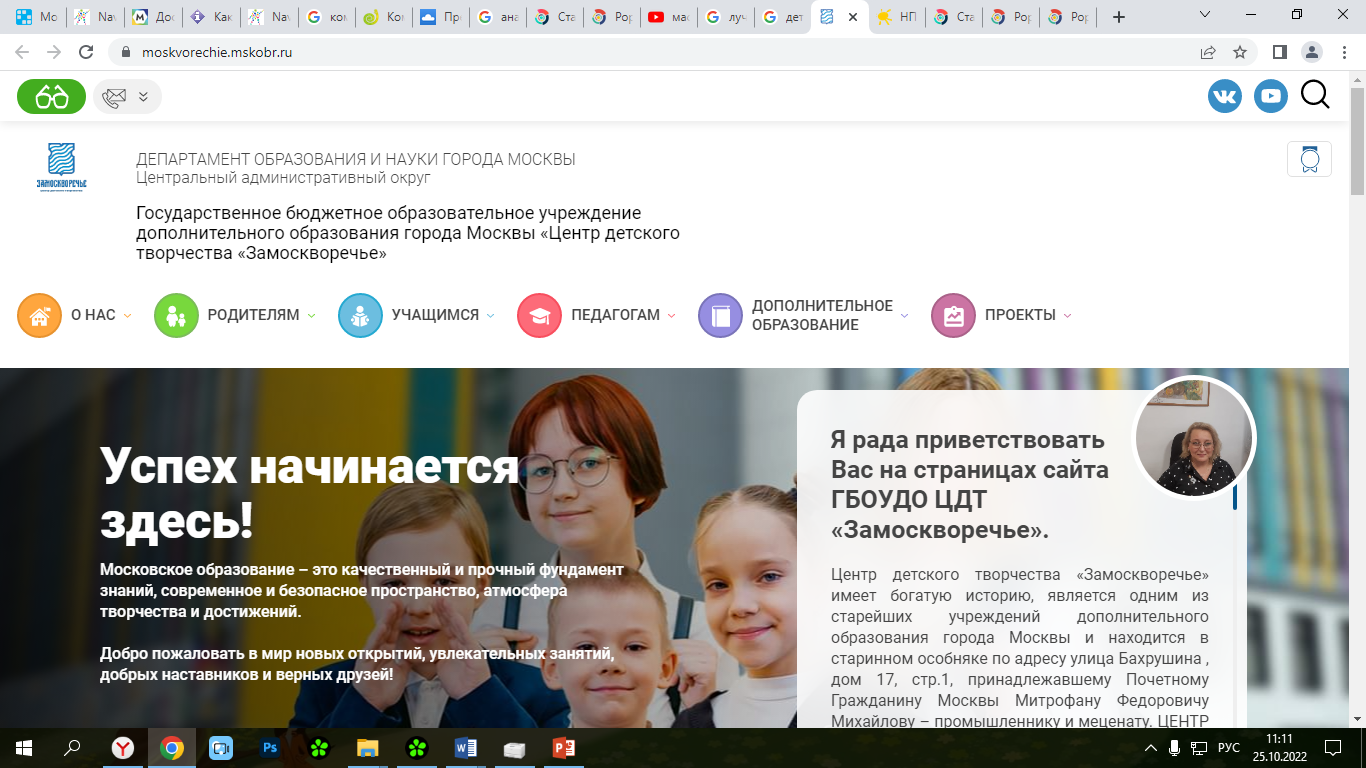 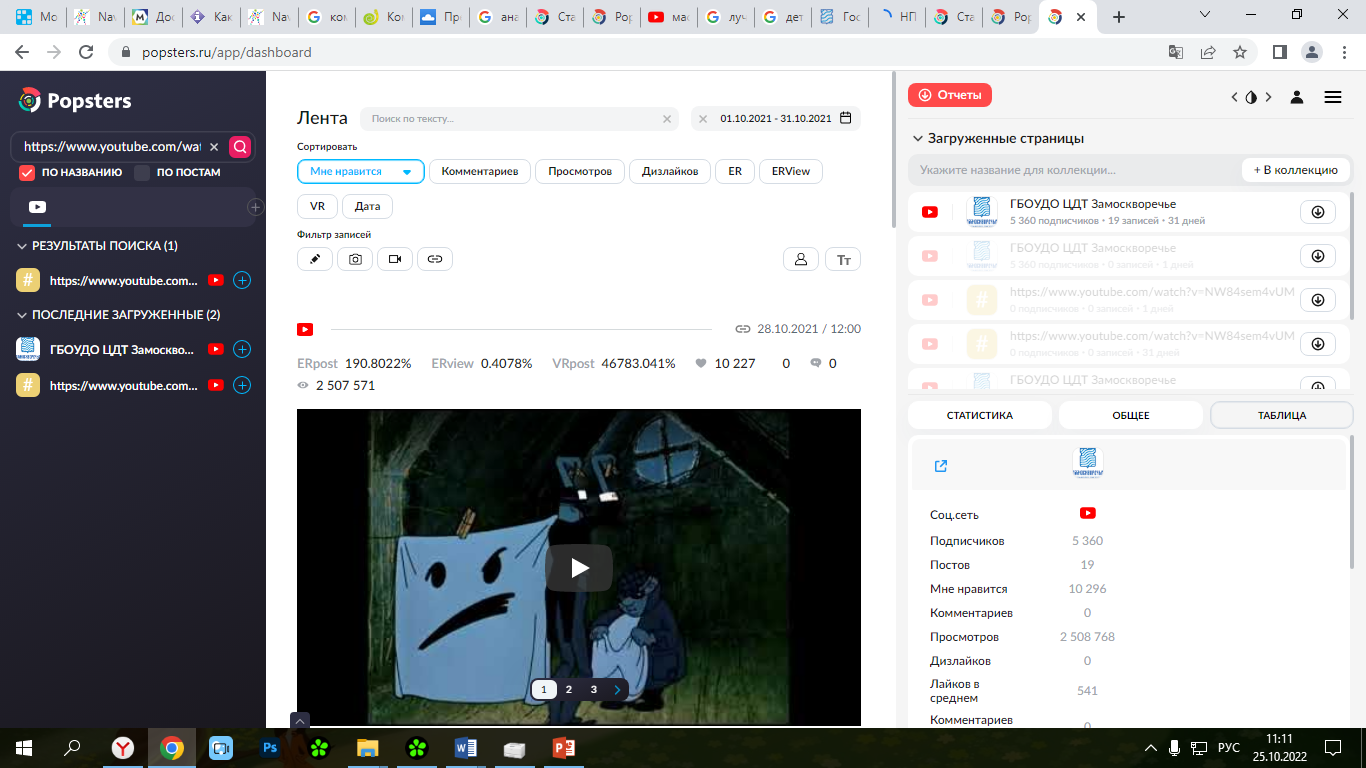 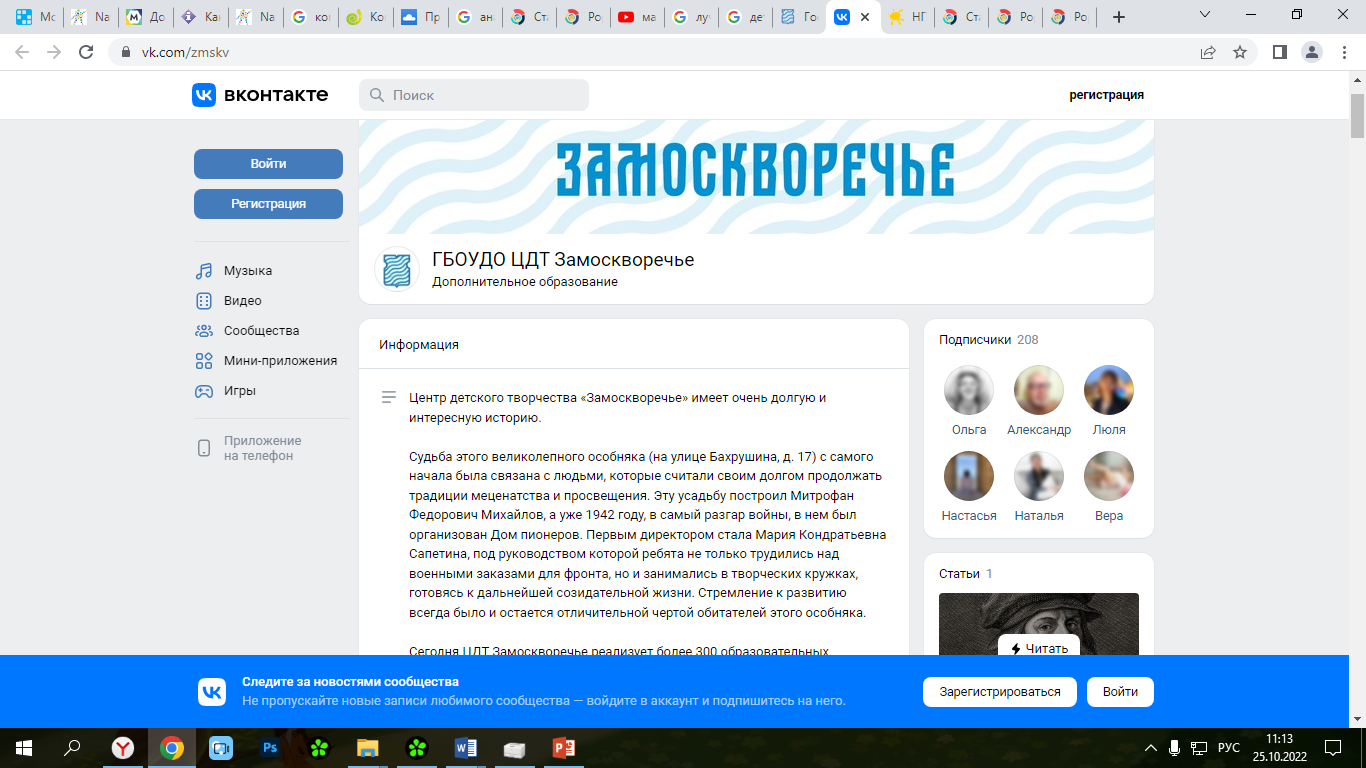 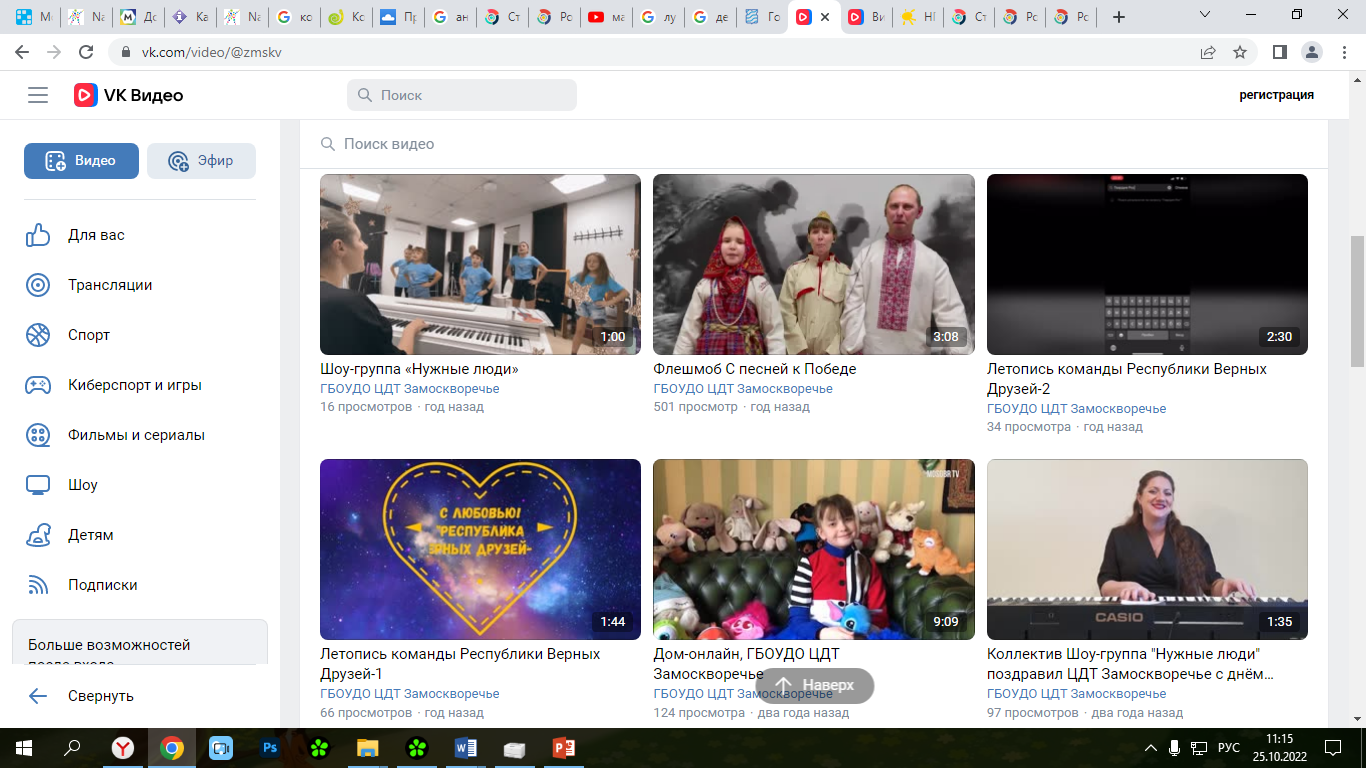 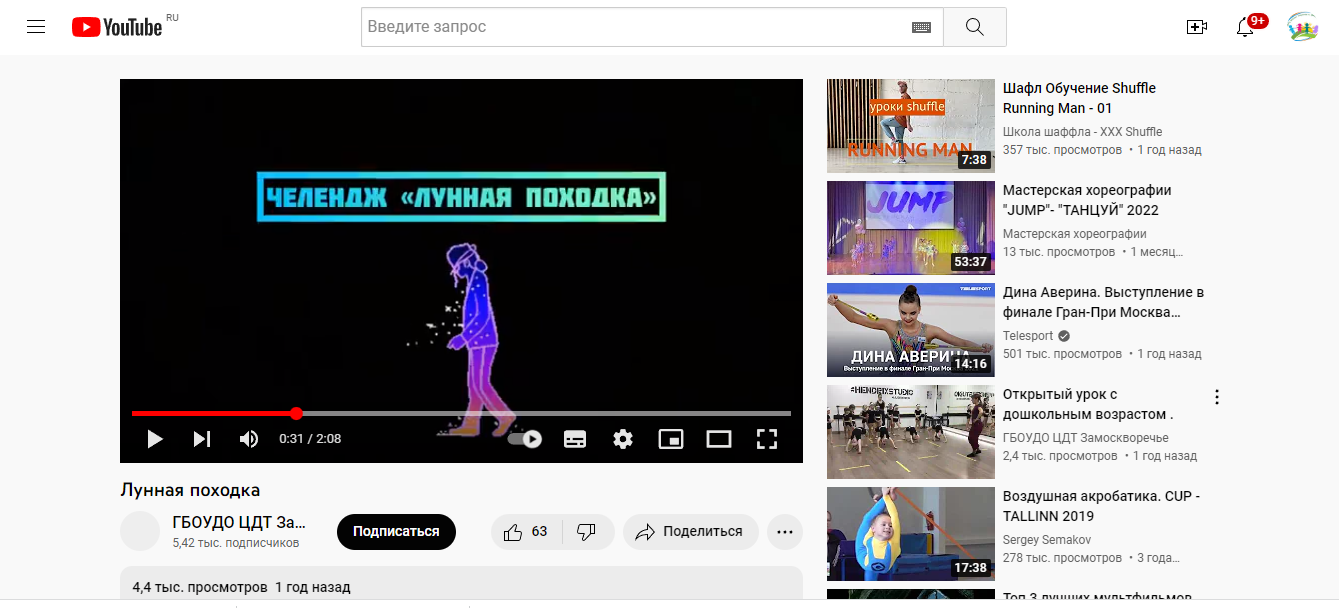 https://www.youtube.com/watch?v=-VeM7T8HTg4&t=41s
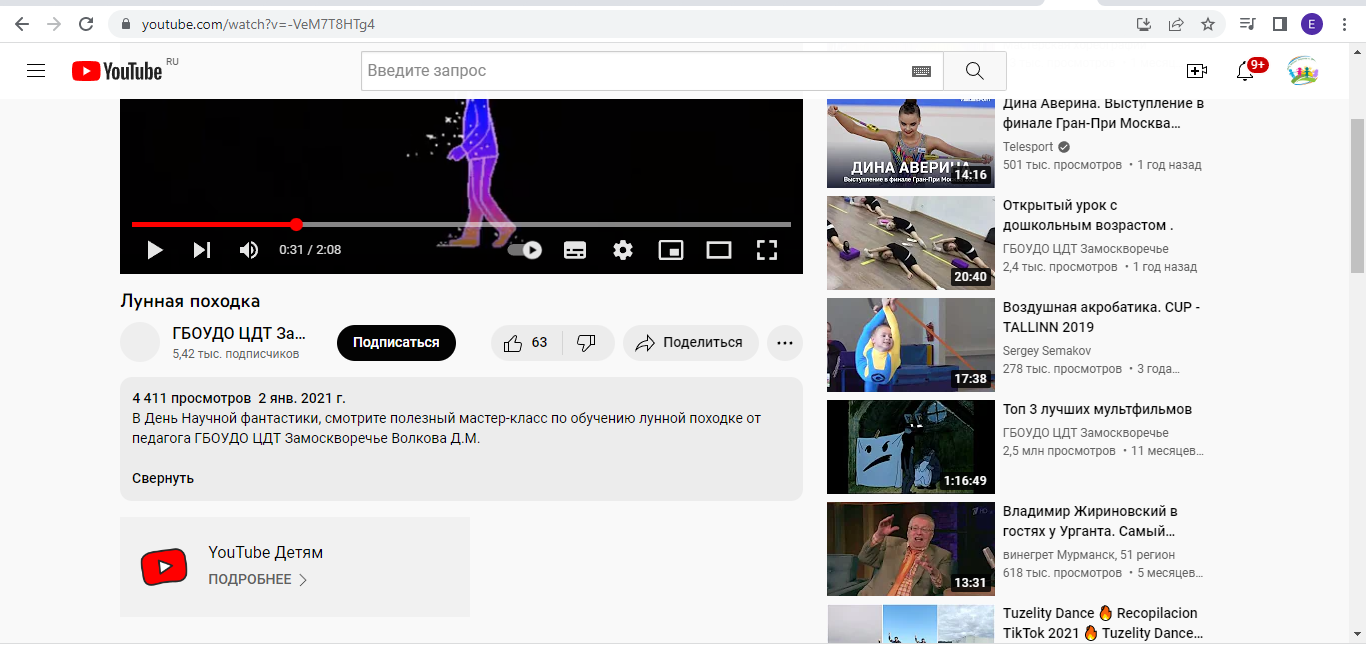 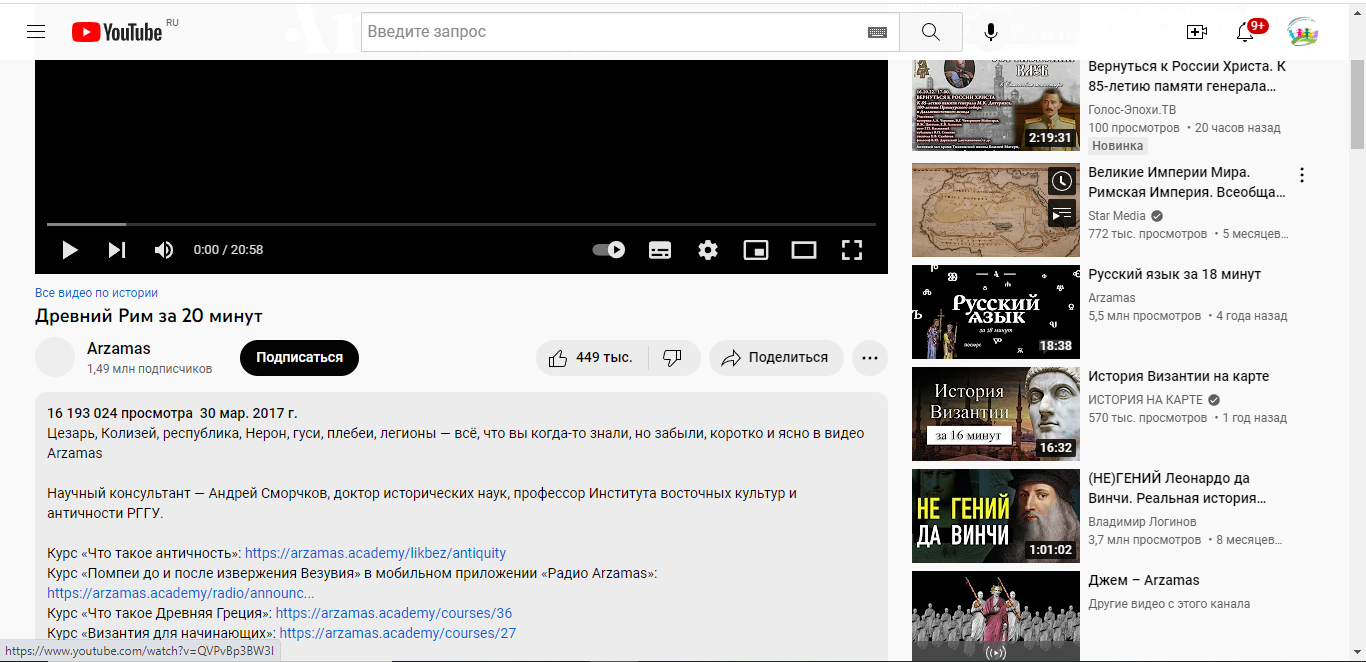 https://www.youtube.com/watch?v=LqB2pZXEfO4
Презентационный
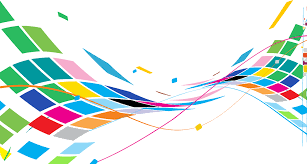 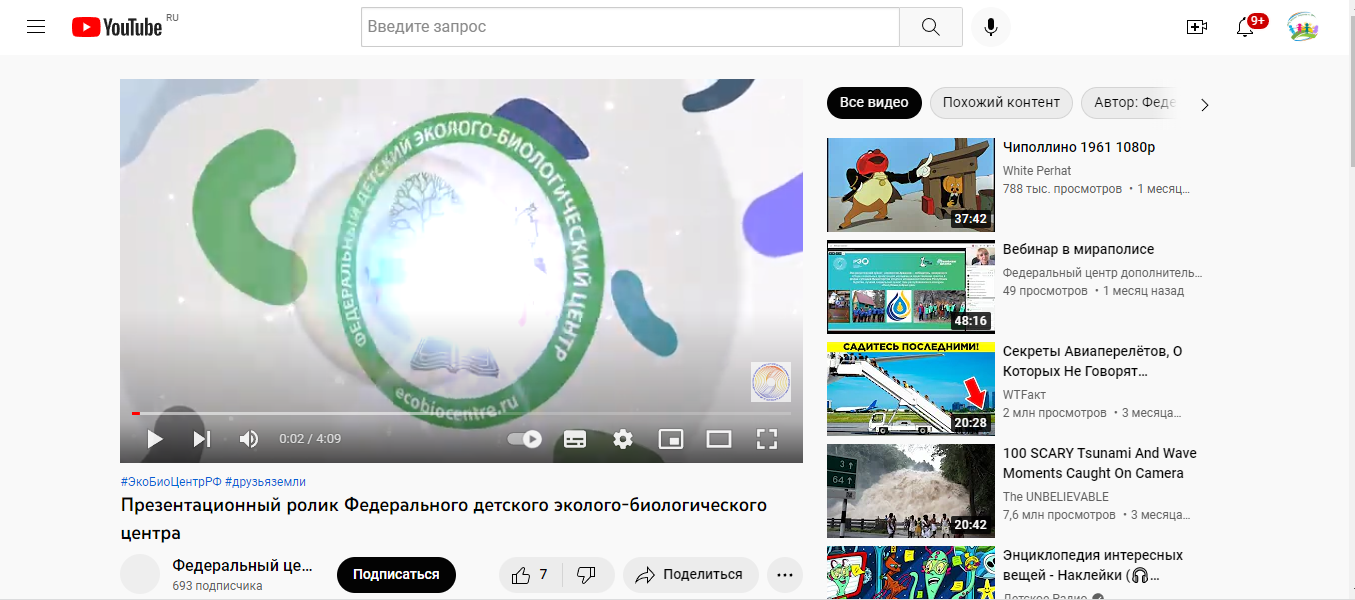 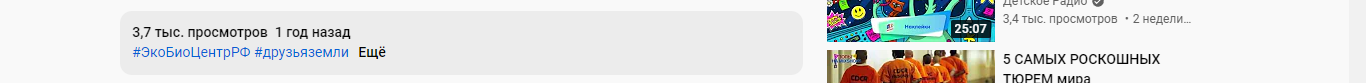 https://www.youtube.com/watch?v=QRiQwssYy6M
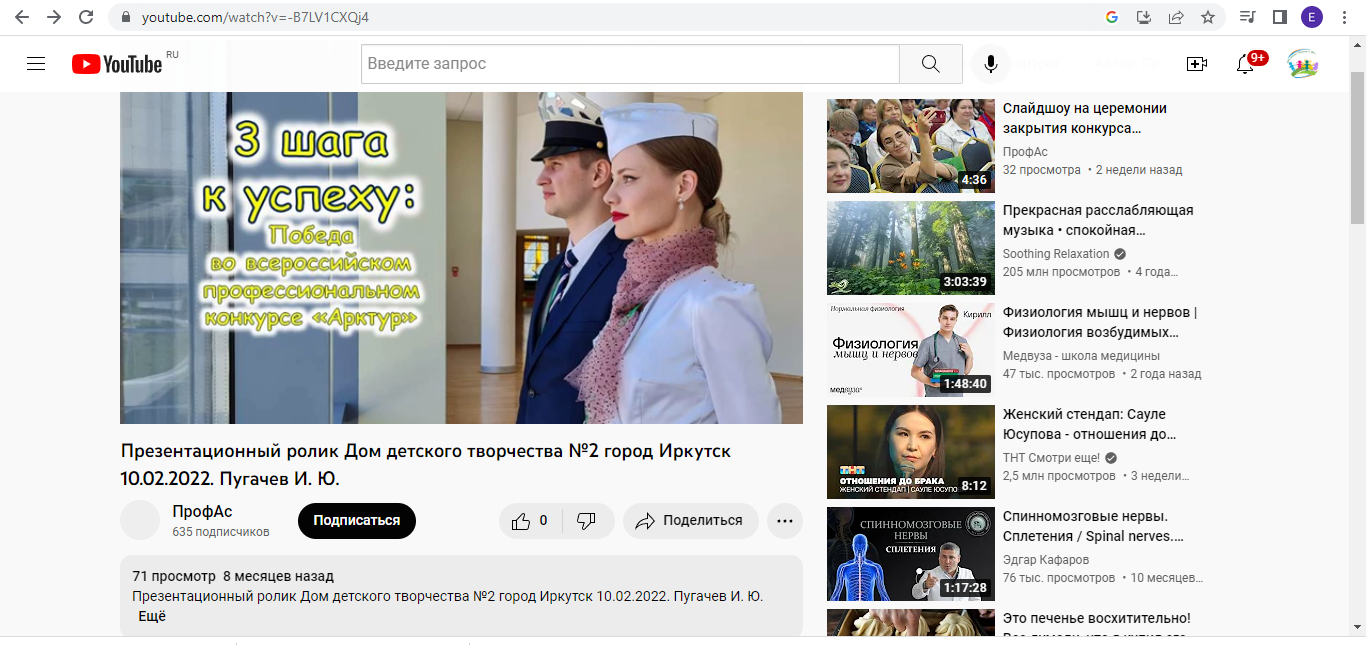 https://www.youtube.com/watch?v=-B7LV1CXQj4
Имиджевый
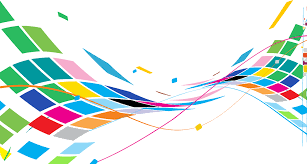 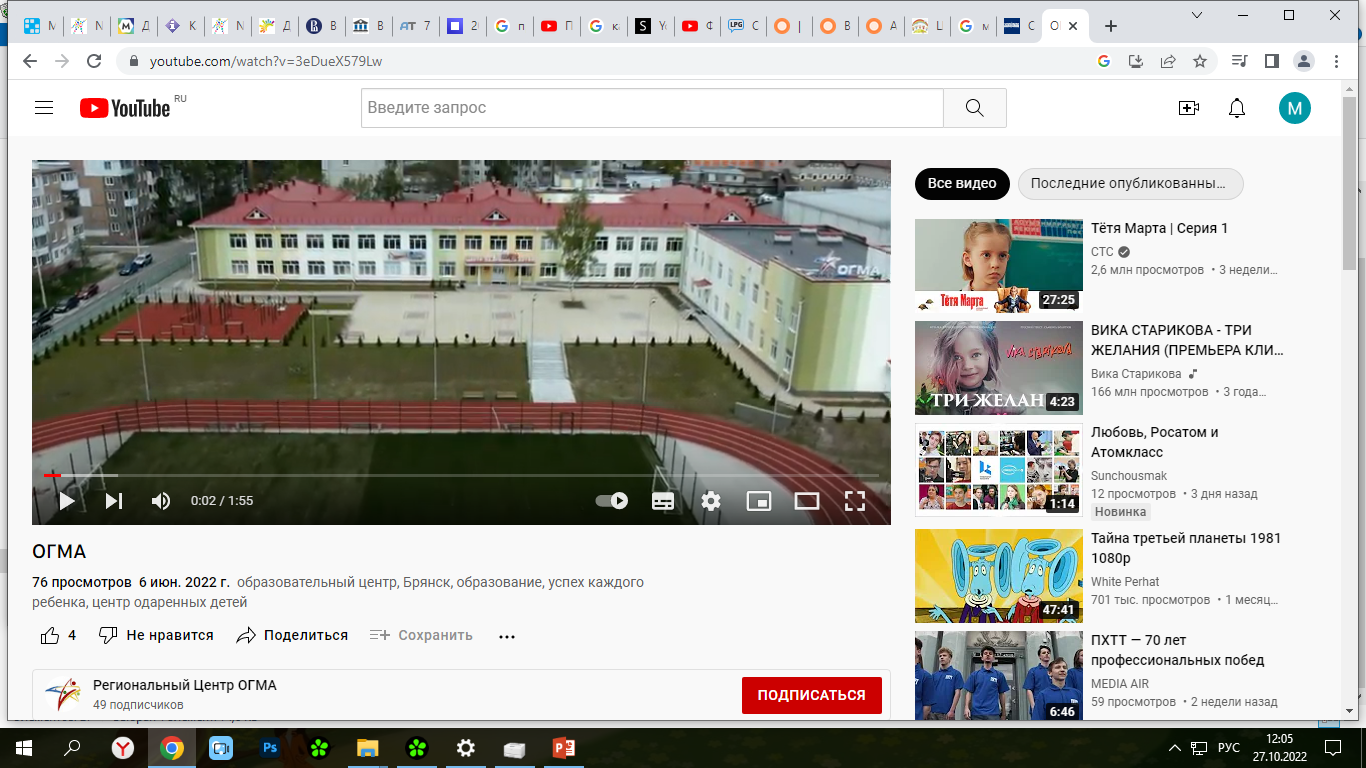 https://www.youtube.com/watch?v=3eDueX579Lw